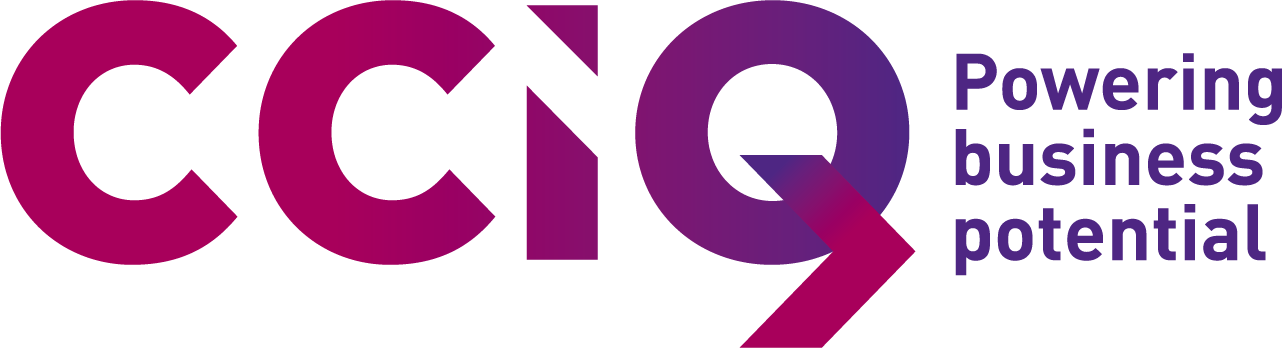 Chamber of Commerce & Industry Queensland Wellness Program
Promotional Poster templates
Size: A4 (21cm x 29.7cm)
These posters are editable, insert your logo and event details. Feel free to use your own design or change these as much as you like. You know better what will resonate with your local audience the most!

We recommend opening this file in the PowerPoint program rather than in the internet browser.

Please note, the images are copyrighted and can only be used for the purpose of Business Wellness Program promotional materials.
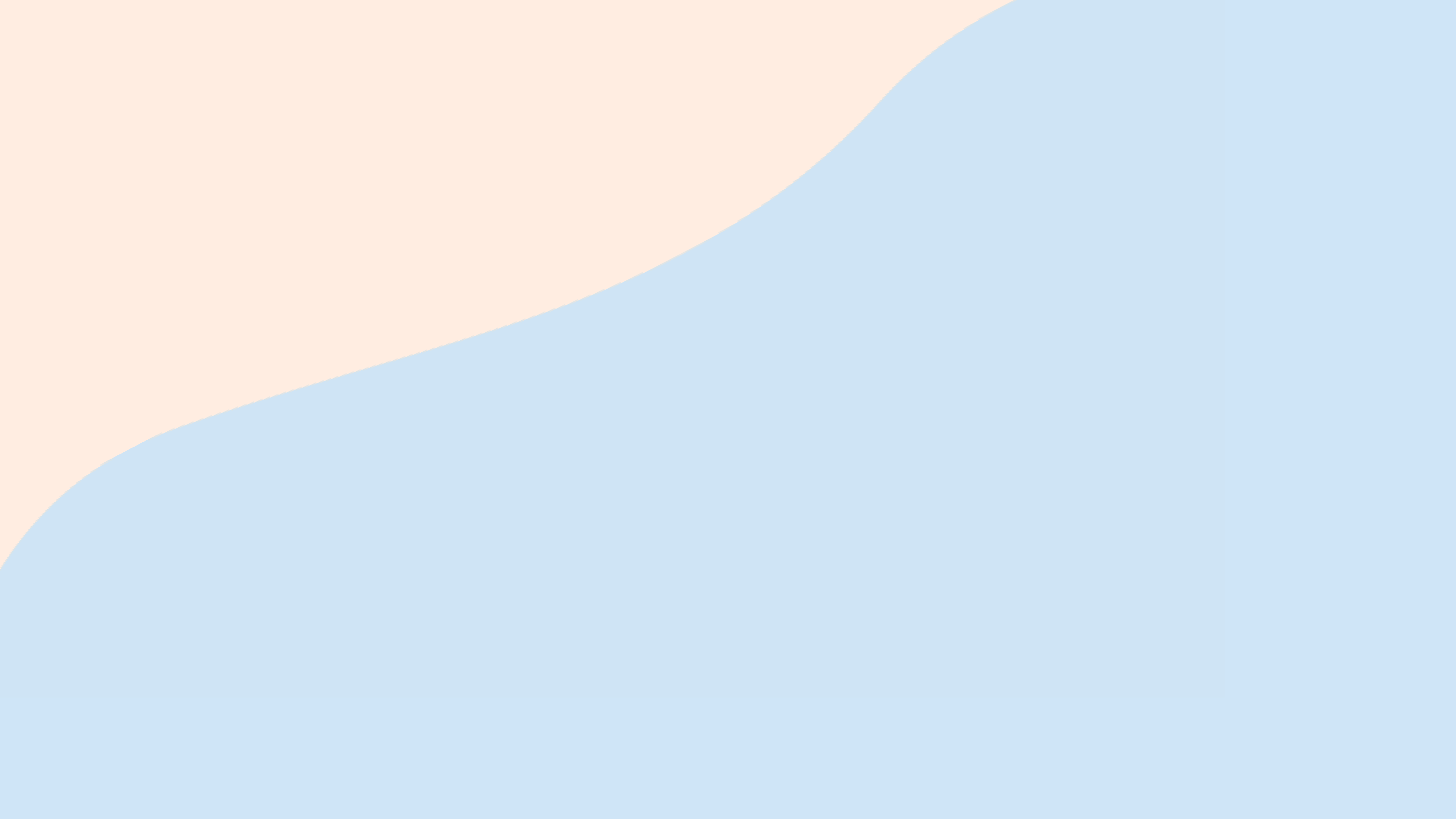 Business Open House October
Please join the ABC Chamber of Commerce at our monthly Business Open House Event
Business of the Month
ABC Bakery
Date: dd Month, year
Time: 
Event venue: ABC Chamber of Commerce, Street X, 4006
Please RSVP your interest to [contact name] RSVP by dd/mm/yy0431 xx xxx ABC@chamber.com
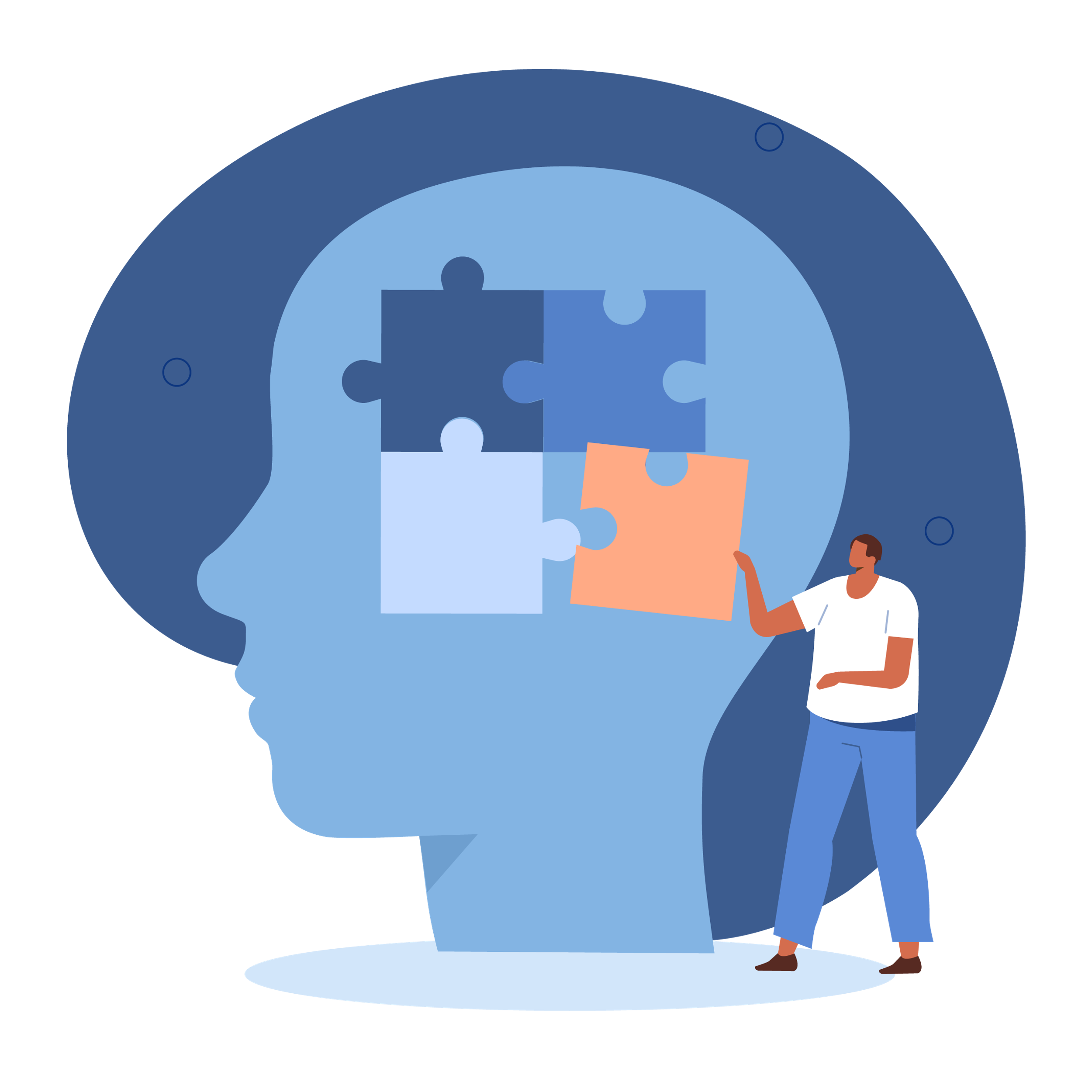 Chamber Logo
Business Open House October
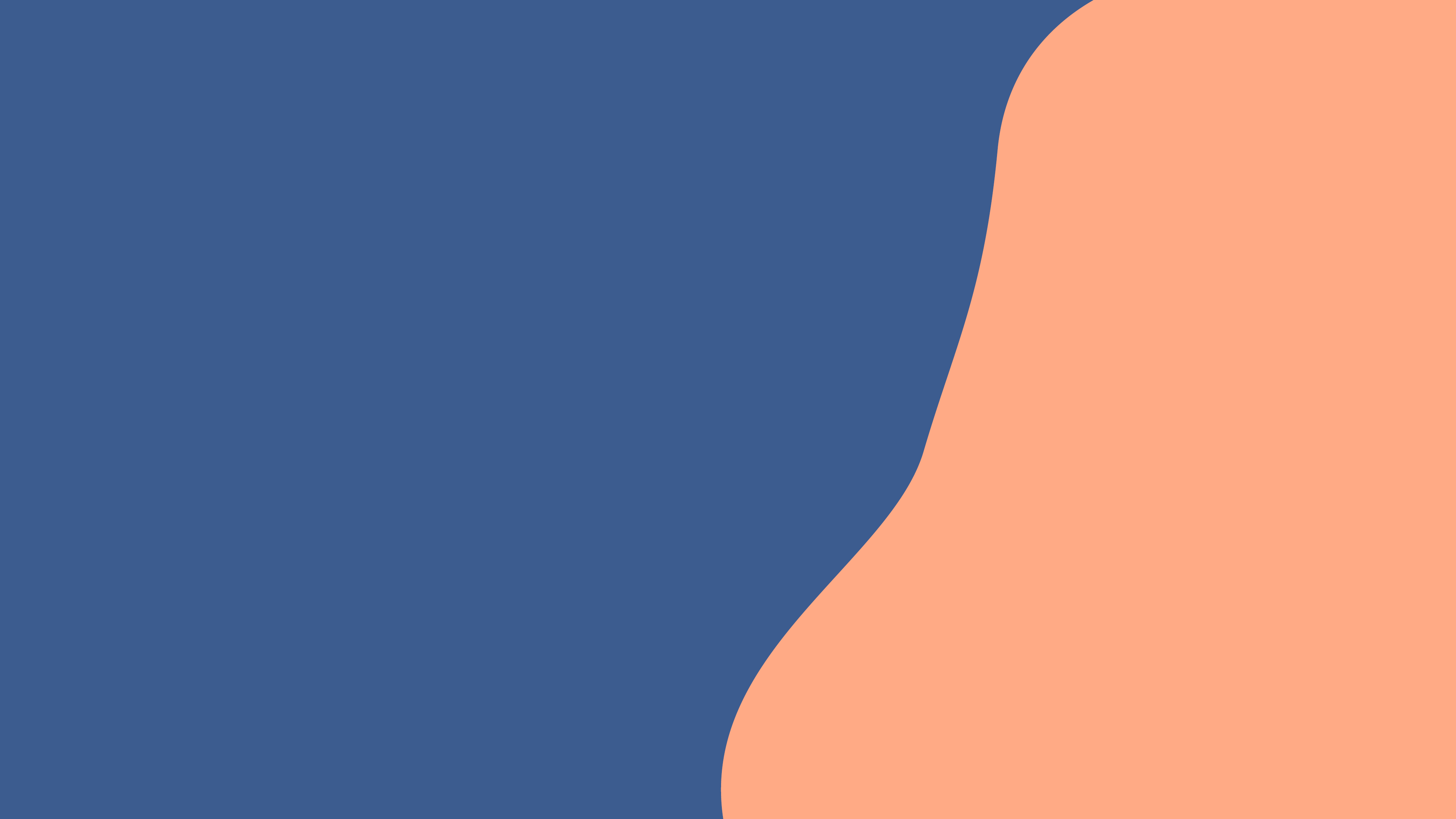 Please join the ABC Chamber of Commerce at our monthly Business Open House Event
Business of the Month
ABC Bakery
Date: dd Month, year
Time: 
Event venue: ABC Chamber of Commerce, Street X, 4006
Please RSVP your interest to [contact name] RSVP by dd/mm/yy0431 xx xxx ABC@chamber.com
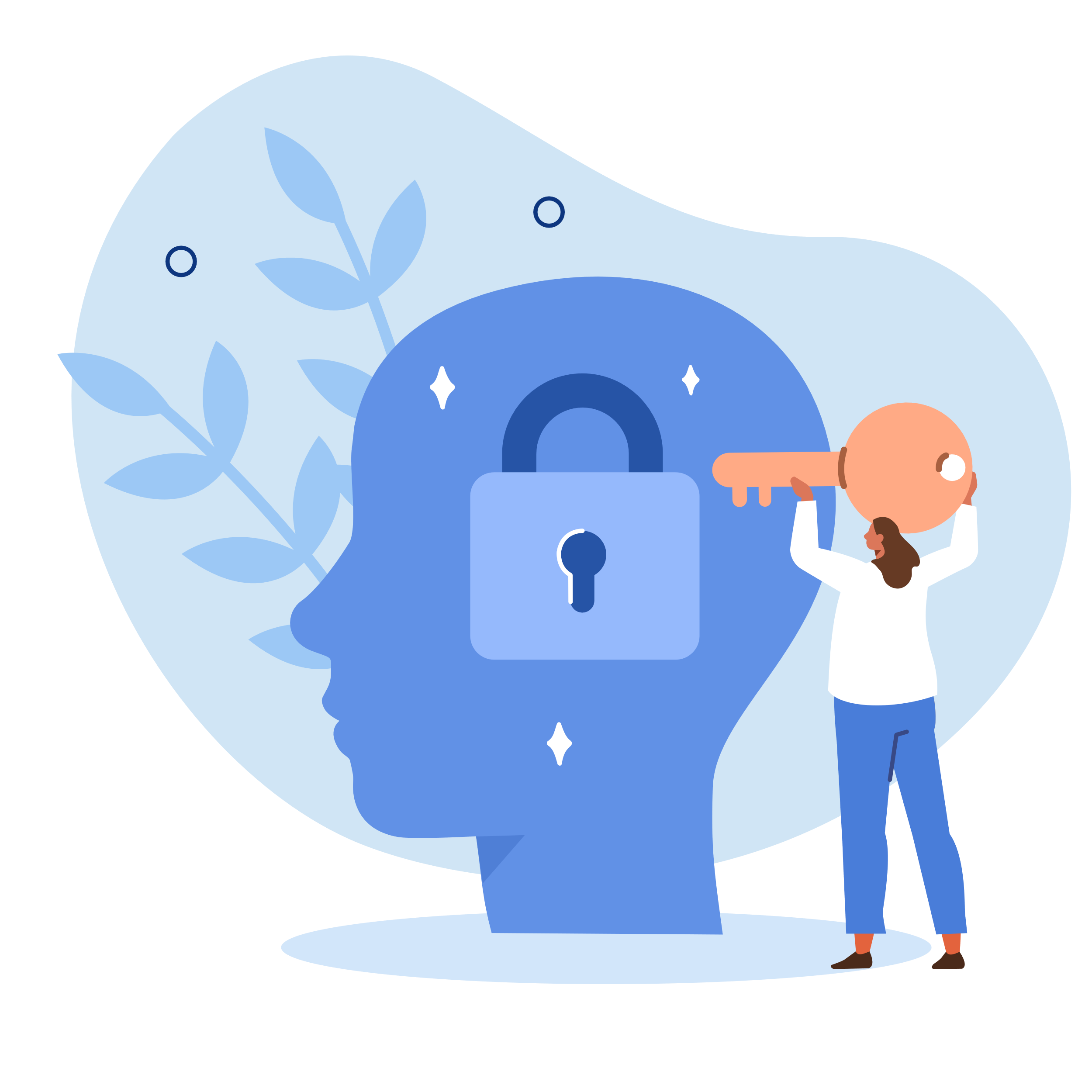 Chamber Logo